Trigonometrie im allgemeinen DreieckDer Cosinussatz
Der Cosinussatz
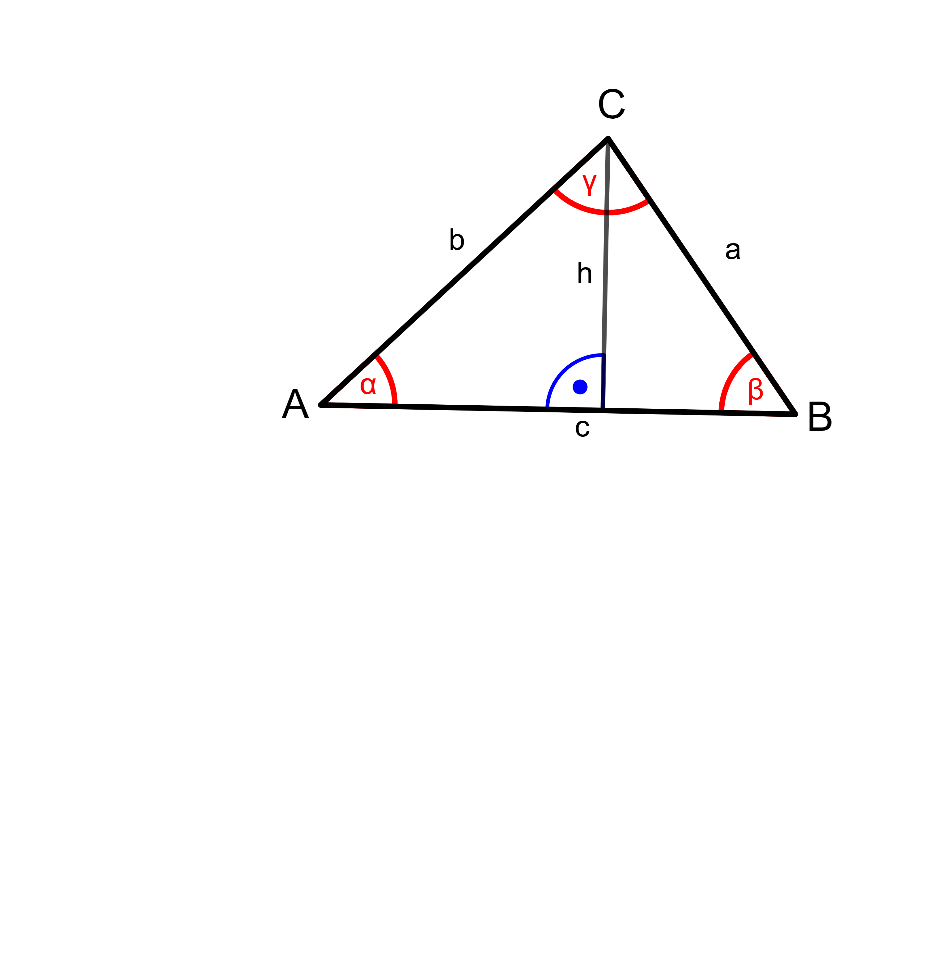 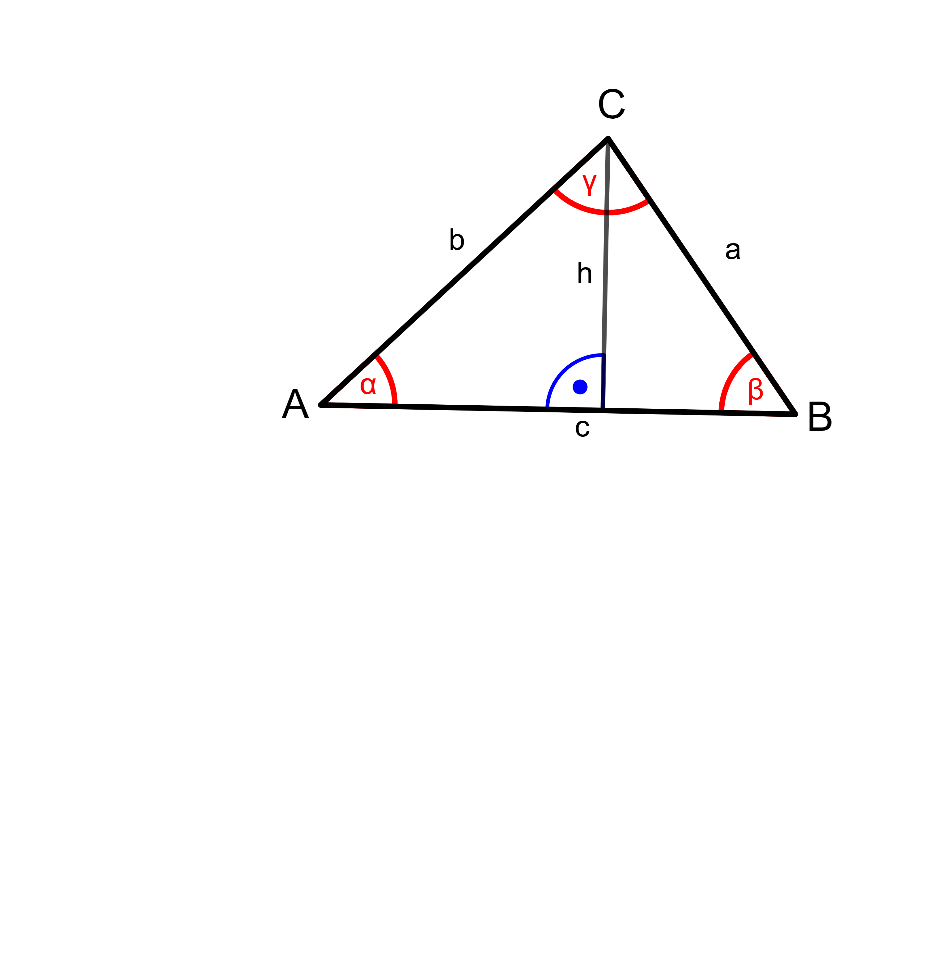 Bsp.) Berechne die fehlende Seite des Dreiecks mit dem Cosinussatz.